Экспедиция химиков к вершине знаний
Кислородсодержащие органические соединения
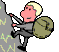 Цель: Обобщить и систематизировать знания, умения, навыки по основным классам кислородсодержащих органических соединений
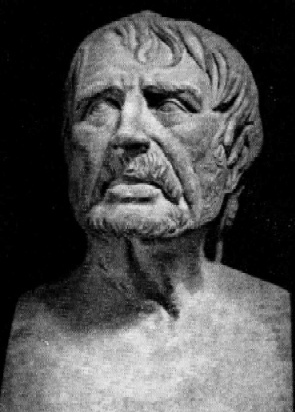 Свои способности человек может узнать только приложив их
Сенека
Инструкция для участников экспедиции:
1. Итоговый лист заполняется самостоятельно;
2. Работа может быть парной или индивидуальной на ваш выбор.
3. Результативность работы вы оцениваете самостоятельно.
4. Максимальный балл выставляется за безошибочно выполненное задание.
Соотнесите определения
1 ЭТАП
а)   органические соединения, содержащие одну или несколько карбоксильных групп -СООН.

б)   сложные эфиры глицерина и высших одноосновных карбоновых кислот.

в)    органические вещества, в молекулах которых имеется группа >С=О (карбонил или оксогруппа).

г)   органические соединения, содержащие одну или несколько гидроксильных групп.
1.Спирты


2.Альдегиды


3.Карбоновые кислоты


4.Жиры
2 ЭТАП
Определите по формуле классовую принадлежность соединения
∕∕   О
1.     СН3 – СН2 – С  
                                 \   О – СН3
 
                                   ∕∕ О
2.       СН3 – СН – С 
                                  \   ОН
 

3.            НСОН
 
 

4.             СН3ОН
Сложный эфир
Карбоновая кислота
Альдегид
Спирт
3 ЭТАП
«Угадай-ка»
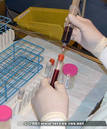 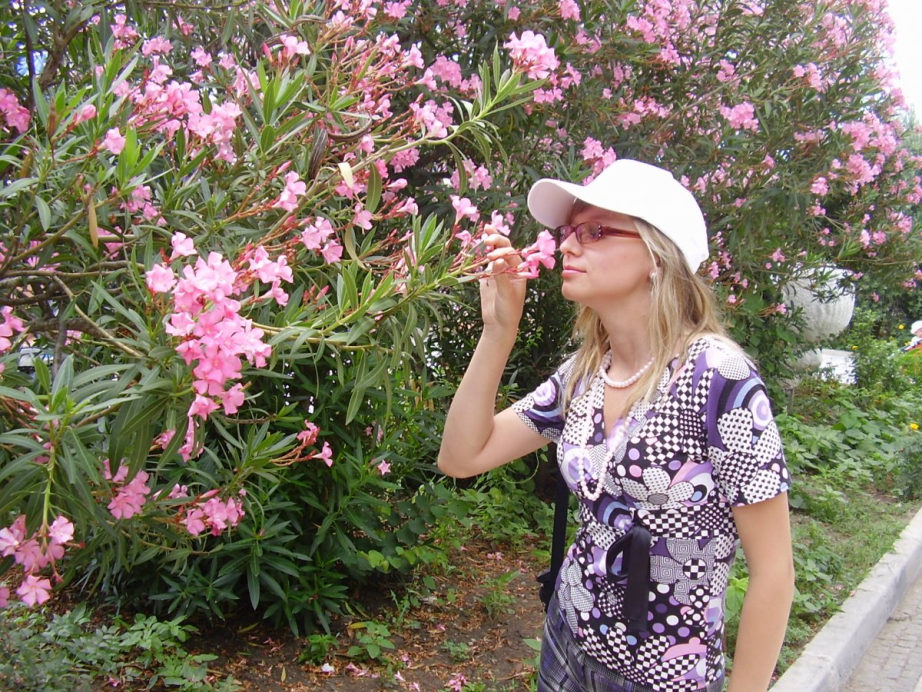 Ацетон
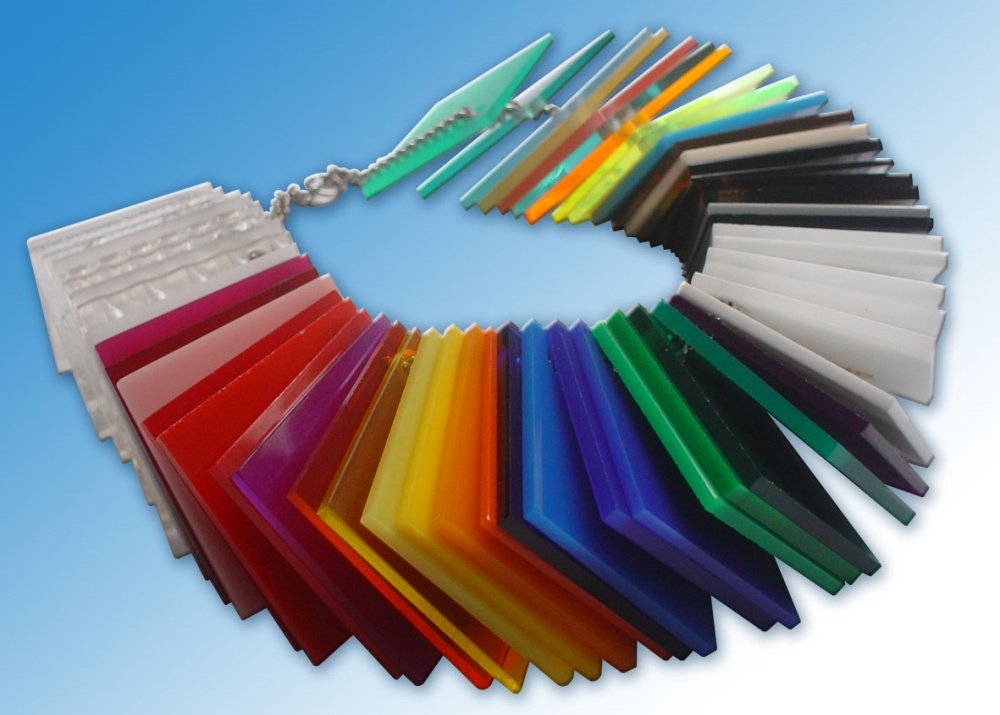 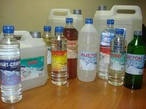 4 ЭТАП
СН3СООН
СН3
            |
 СН3 – С – СН2 – ОН
1
РЯД
Этановая кислота
2 – метилпропанол -1
СН3 – С – СН – СН3
           ||     
          О
СН3 – СН2 – ОН
2
РЯД
этанол
бутанон - 2
СН3 – СН – СН – СН3
                          |
                         ОН
СН3 – СН2 – СН3 – СООН
3
РЯД
бутановая кислота;
бутанол-2
«Экспериментальный»
5 ЭТАП
Заполните пропуски в уравнениях химических реакций , выбрав недостающие компоненты из предложенных веществ: а)Ag,  б) C2H5OH,   в)C2H4,  г)CH3COOH,  д)C2H5 – O – C2H5.
6 ЭТАП
О                  t, аммиачный р-р
1.СН3 – С       + Ag2O                                            ……+ 2…..;
                   Н
 
                                    t 1400C, H2SO4 (конц)
2. СН3 – СН2 – ОН                                                ……+ Н2О;
 
                                    t, H2SO4                          ∕∕O      
3.     ….+ СН3СООН                      CH3 – C            +     H2O
                                                                      O – C2H5
О                  t, аммиачный р-р
1.СН3 – С       + Ag2O                          Ag + 2 CH3COOH;
                  Н
 
                                                                  t 1400C, H2SO4 (конц)
2. СН3 – СН2 – ОН                          C2H4 + Н2О;
 
                                                                              t, H2SO4                                                      O      
3 C2H5OH + СН3СООН             CH3 – C         +       H2O
                                                                     O – C2H5
Вариант 1.  Часть А
А 1. Этановая кислота и уксусная кислота являются
4) одним и тем же веществом.
 
А 2. Соединения бутанол – 1 и 2 – метилпропанол – 2 являются
2) структурными изомерами
 
А 3. Реакция “серебряного зеркала” характерна для
3) муравьиной кислоты
7 ЭТАП
Вариант 2.  Часть А
А 1. Этаналь и ацетальдегид – это
2) одно и то же вещество

 А 2. Функциональную группу  - ОН содержат молекулы
3) спиртов 

А 3. В ходе реакции “серебряного зеркала” этаналь окисляется по
1) связи С – Н
Вершина